Welcome to dotnetConf 2016!
Miguel de Icaza
Xamarin
@migueldeicaza
[Speaker Notes: Does anyone read these notes?
Hello?   Is this thing on?   Anyone out there?]
The Story So Far
Xamarin Joins Microsoft

Xamarin free with Visual Studio
Including Community Edition
On Mac and Windows

Open Sourced under MIT license
Mono Runtime and Tools
Xamarin’s Android, iOS, Mac, tvOS and watchOS SDKs
Xamarin.Forms
Xamarin Components: Bindings, NuGet (nu ǰe), Plugins
Agenda
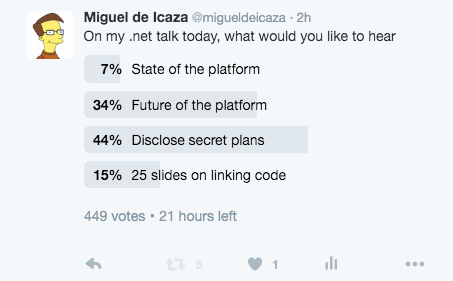 Xamarin Product Releases
Major Releases – Features and Platform Updates
SDKs and Tooling driving by Android and iOS releases
On Stable Channel, with Alpha, Beta and Release Candidate Releases

Service Releases
On Stable Channel, previewed in Beta Channel

Previews
For long-term projects, give early access to tools to developers
Gather feedback, watch projects evolve into products.
[Speaker Notes: I am trapped in this box, if you are reading this, I need your help.]
Cycle 7
[Speaker Notes: We just released it today.]
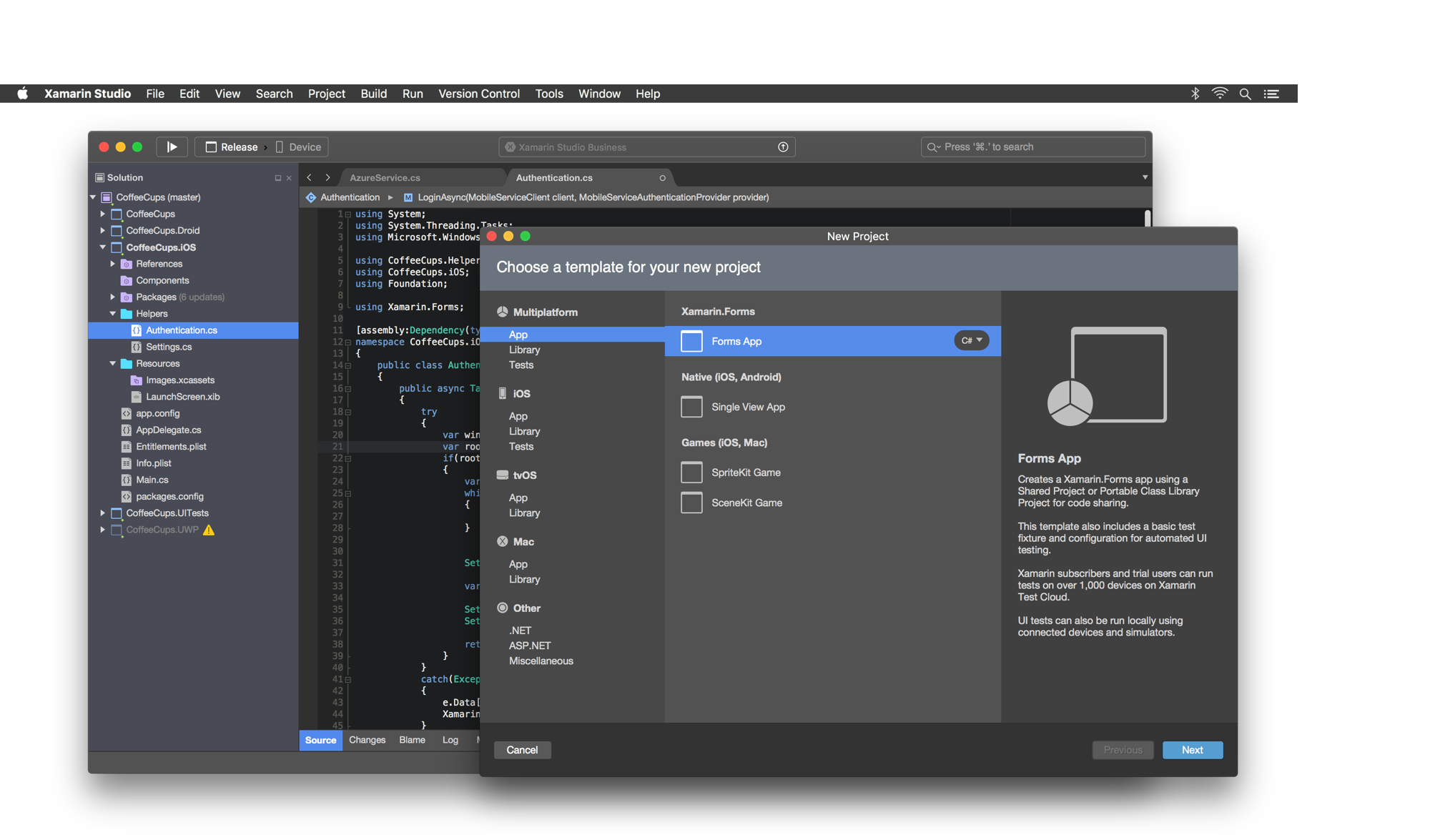 [Speaker Notes: Roslyn
Light and Dark Themes
tvOS

Details are at https://blog.xamarin.com/live-from-dotnetconf-cycle-7-xamarin-studio-6-and-more/]
Previews
Skia Sharp - 2D Graphics Library
Skia
The 2D graphics engine
Powers Google Chrome and Android.
Cross platform: Android, iOS, Mac, Windows, UWP, tvOS

Comprehensive
Display Postscript image model
Image loading and saving
Immediate composited rendering mode
GPU accelerated
Custom effects and shaders

Actively Developed
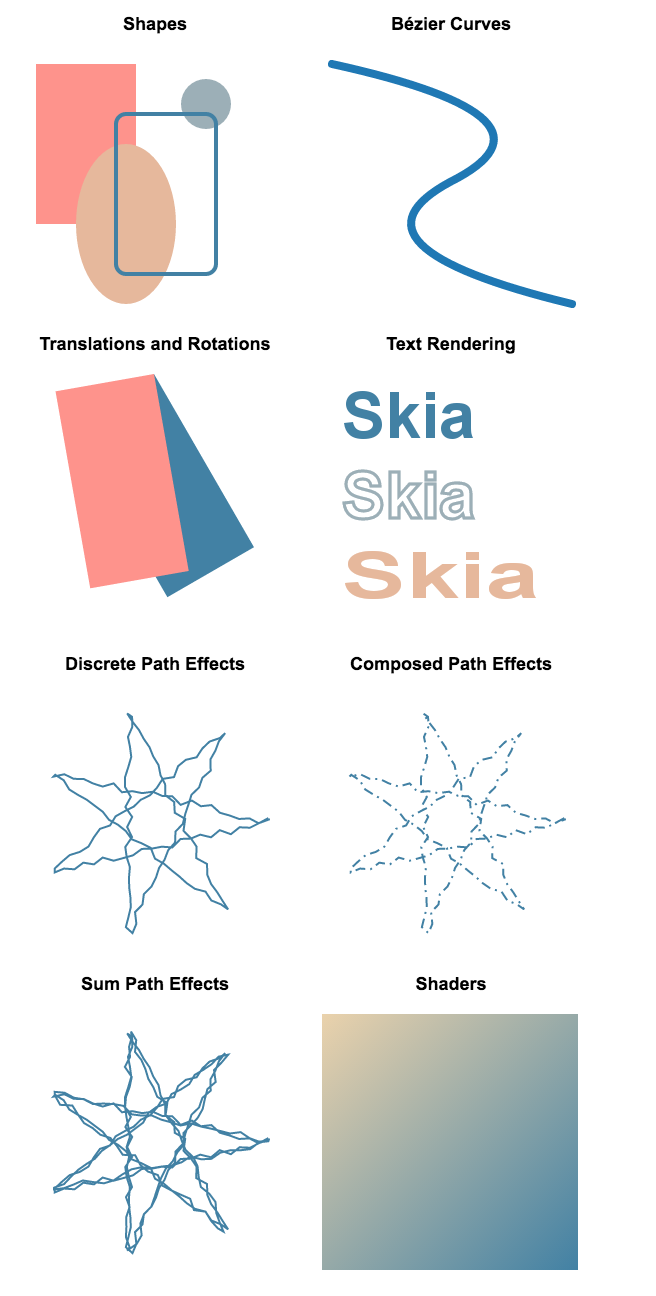 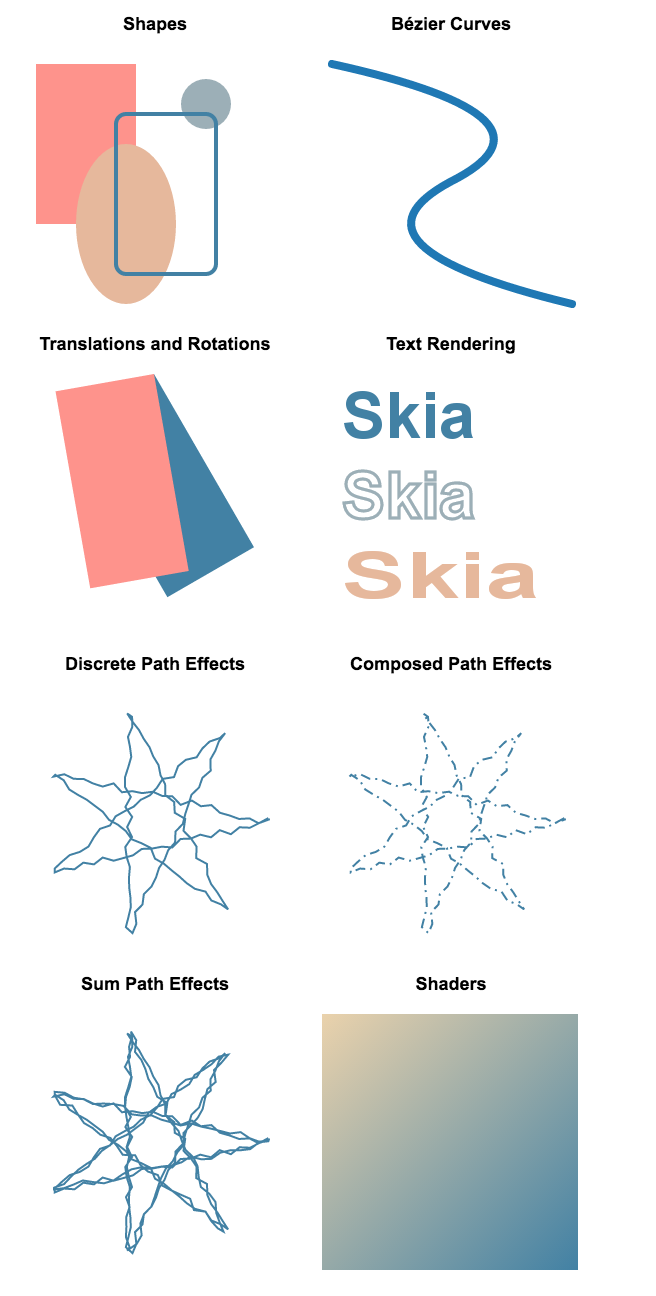 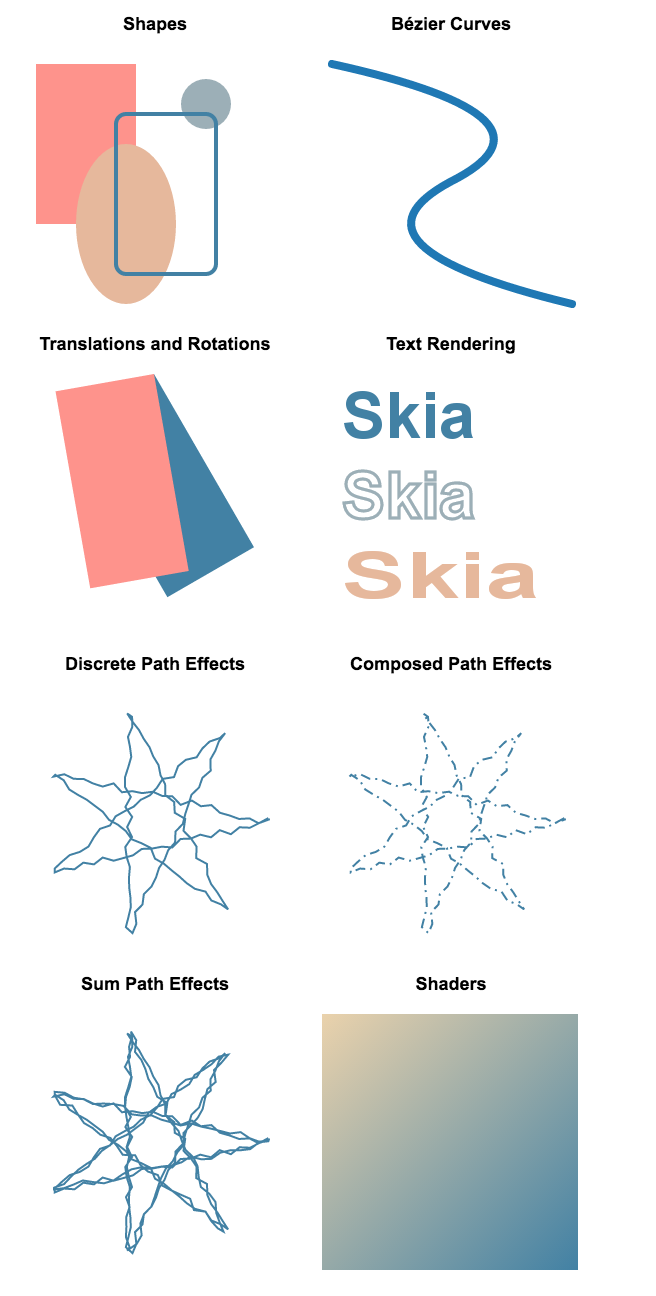 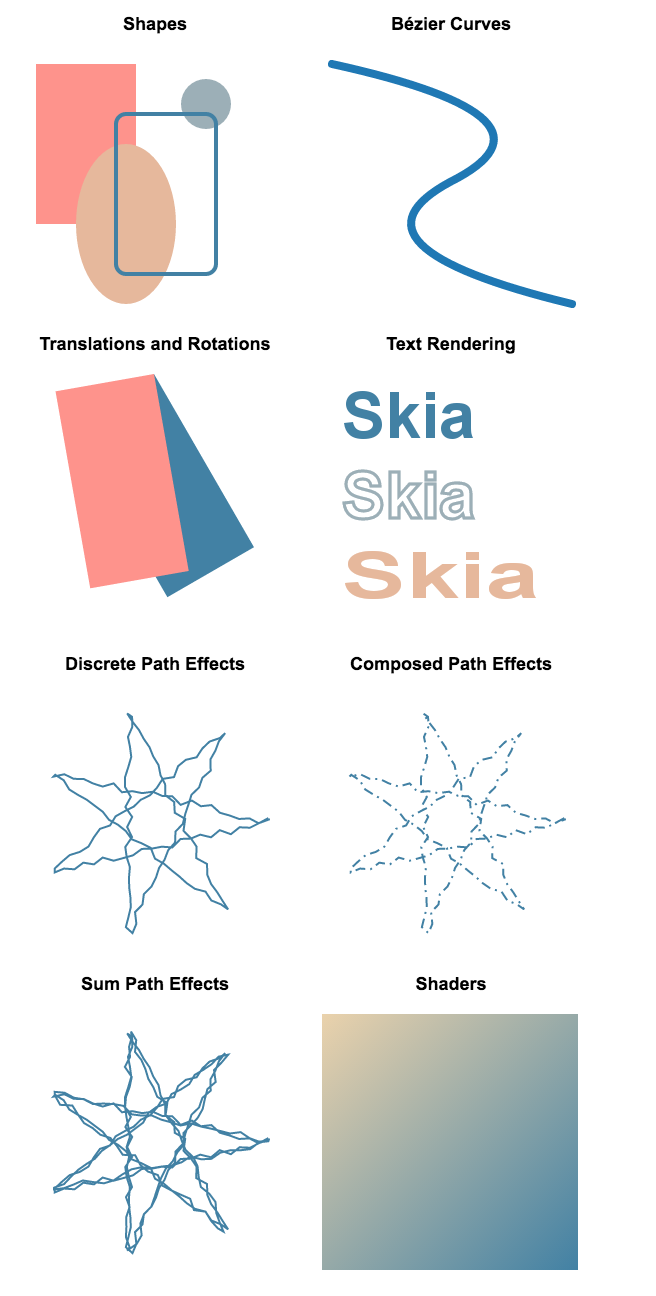 Translations & Rotations
Text rendering
Shapes
Bézier Curves
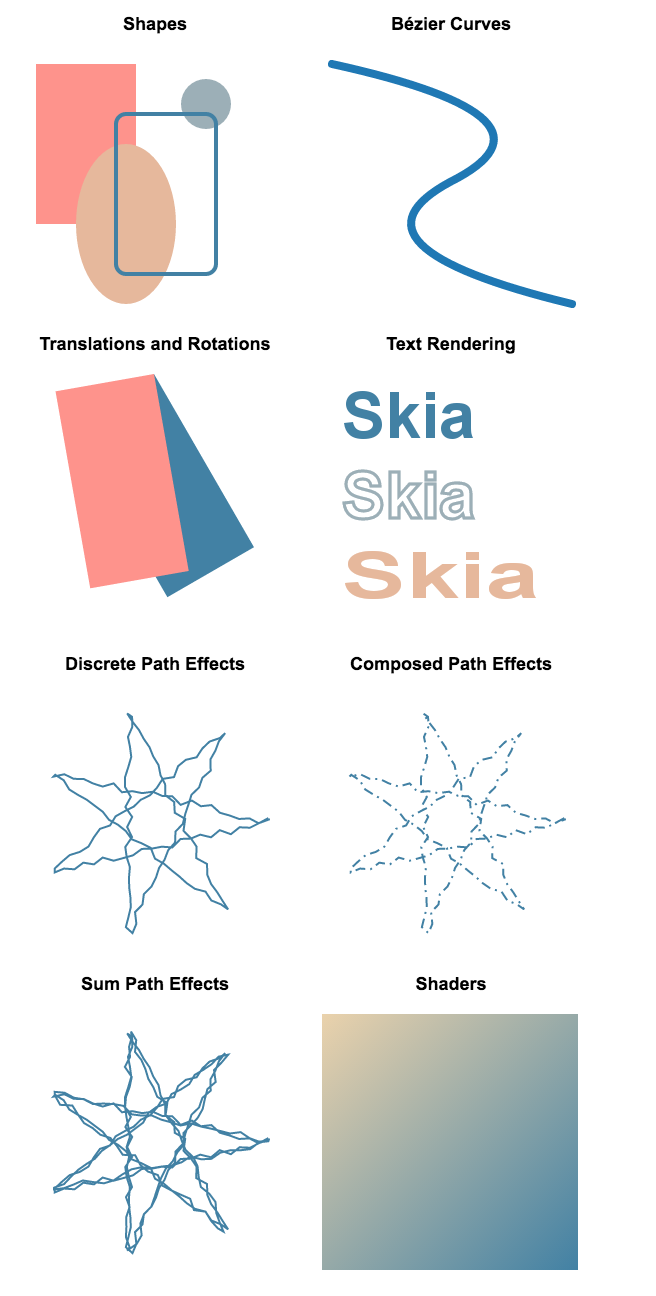 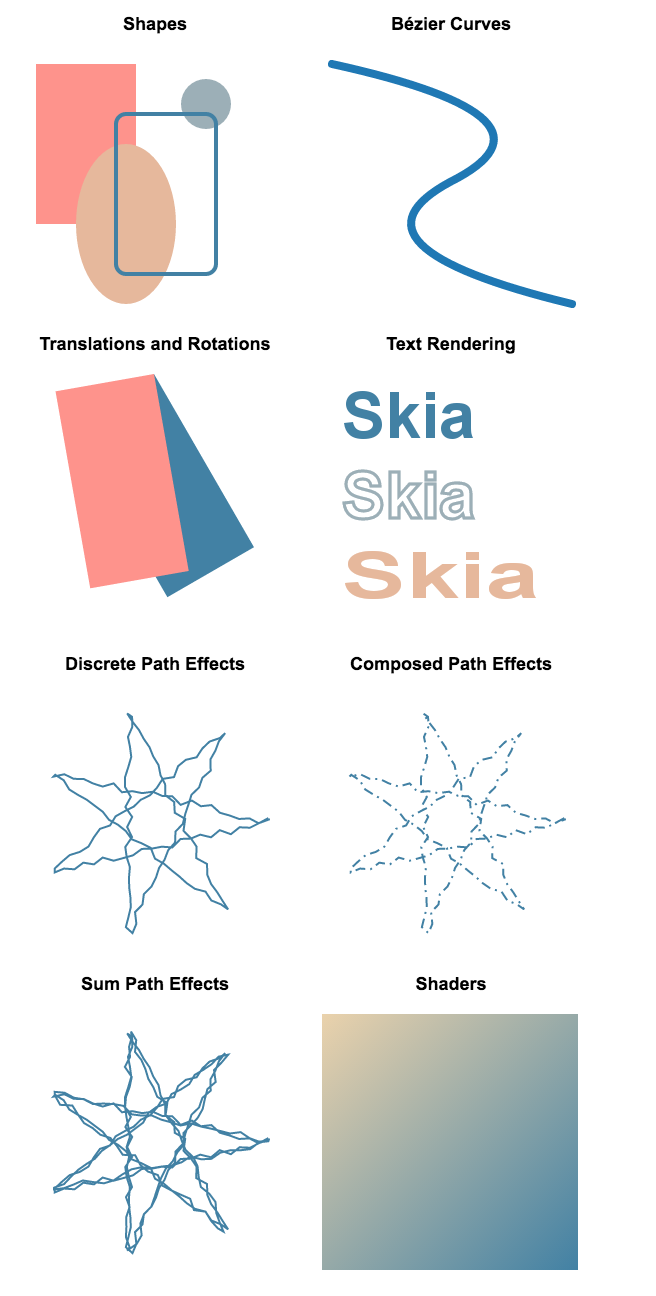 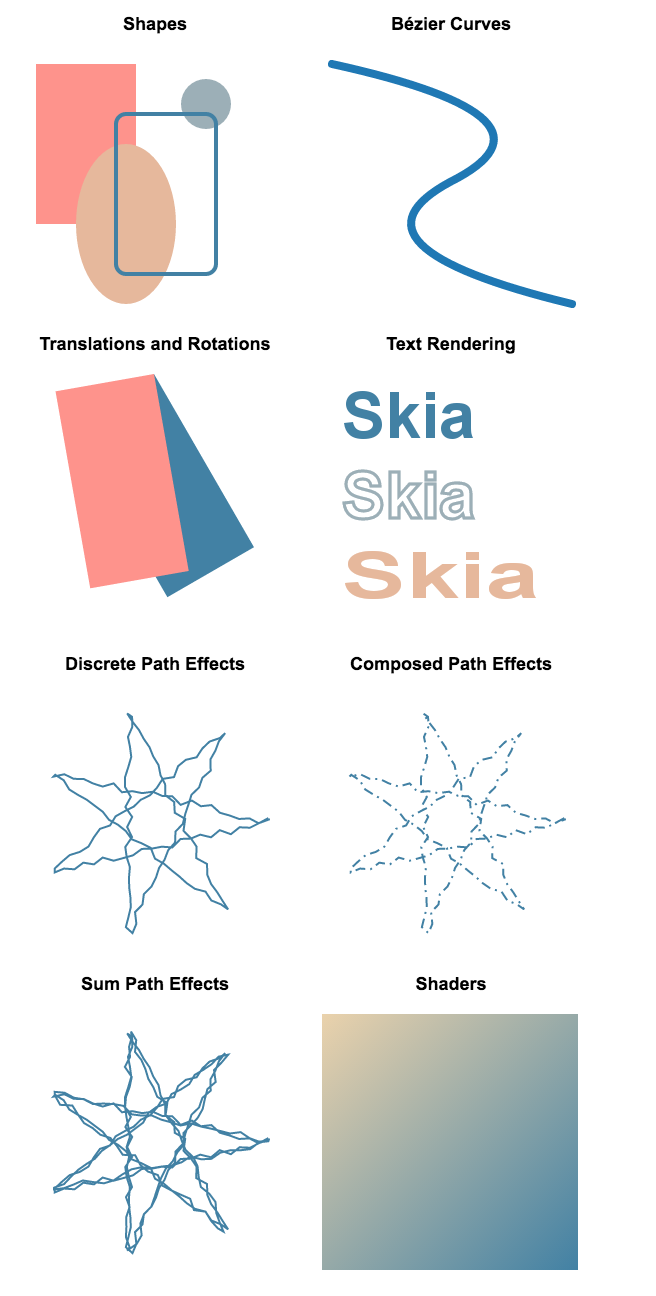 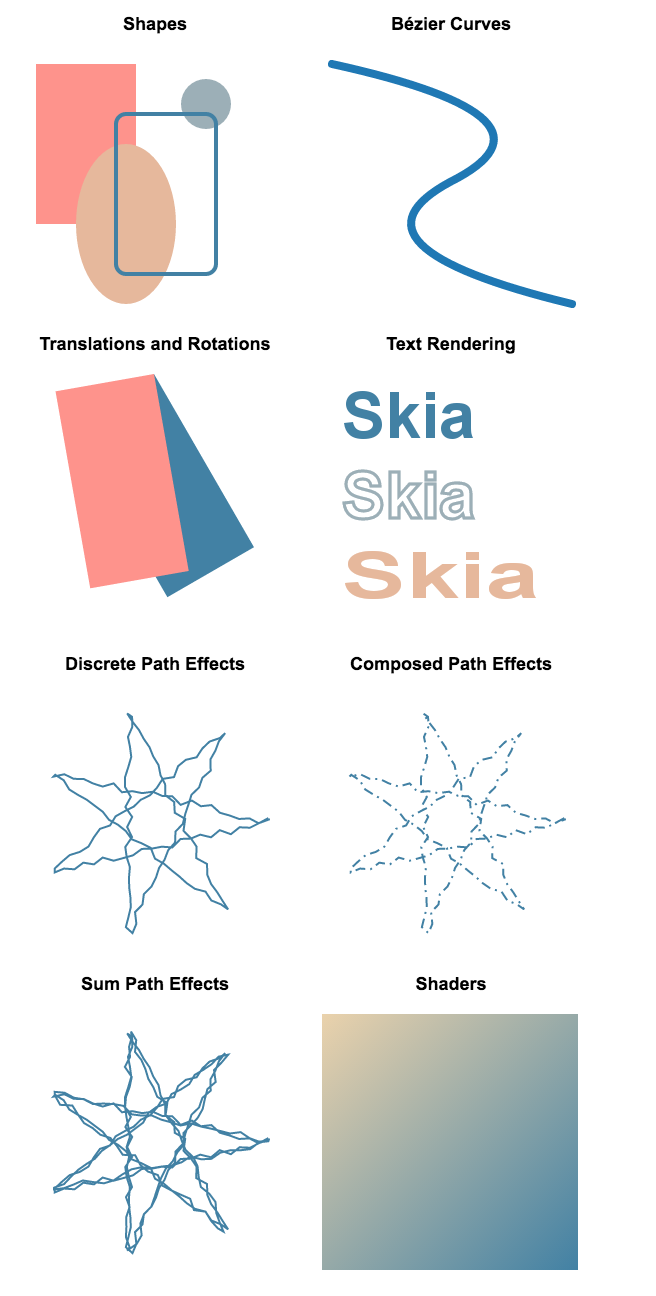 Sum Path Effects
Shaders
Discrete Path Effects
Composed Path Effects
[Speaker Notes: If we have time, we can cover features like convolution matrix, give some details on speed.]
Xamarin Profiler
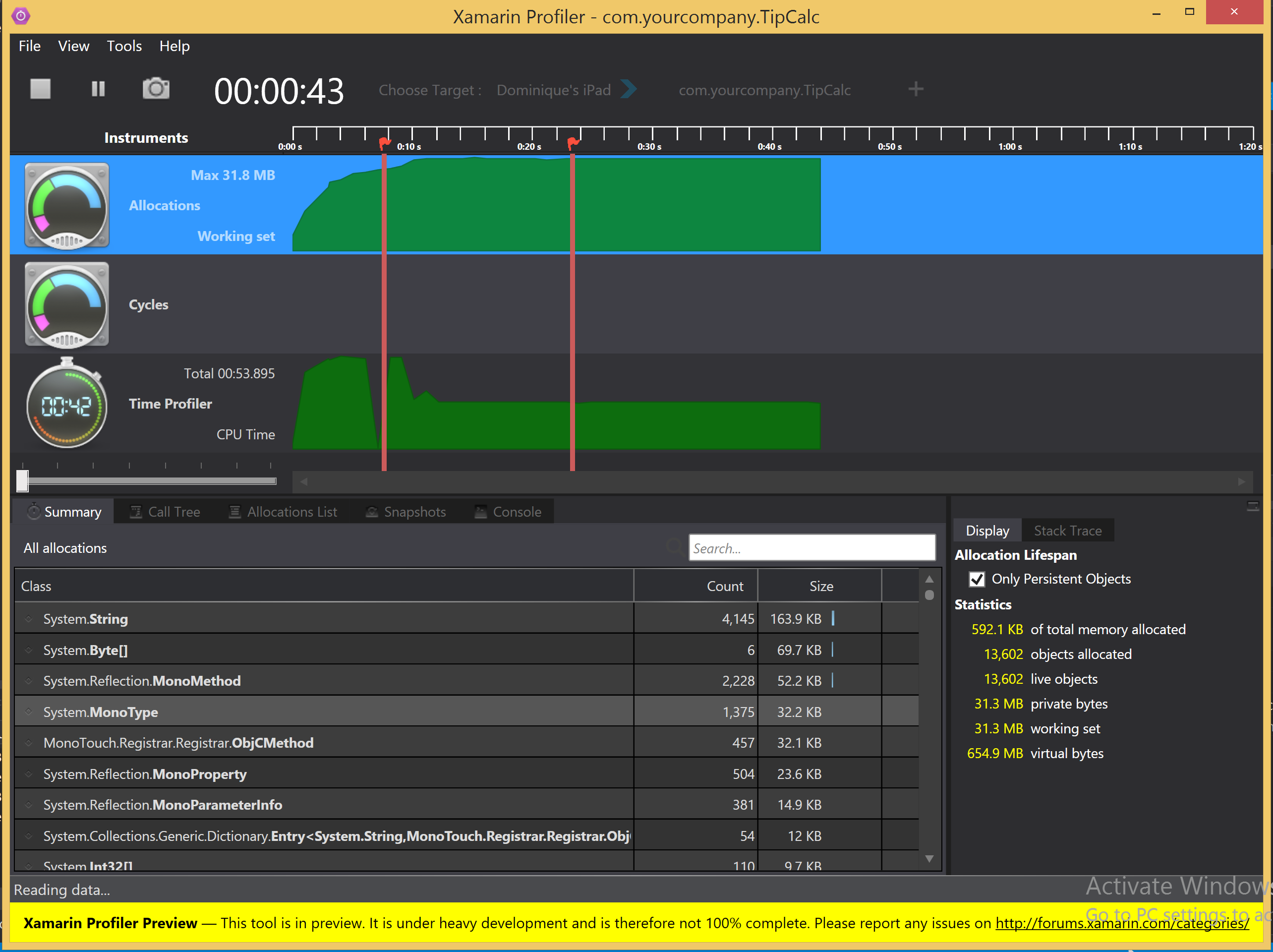 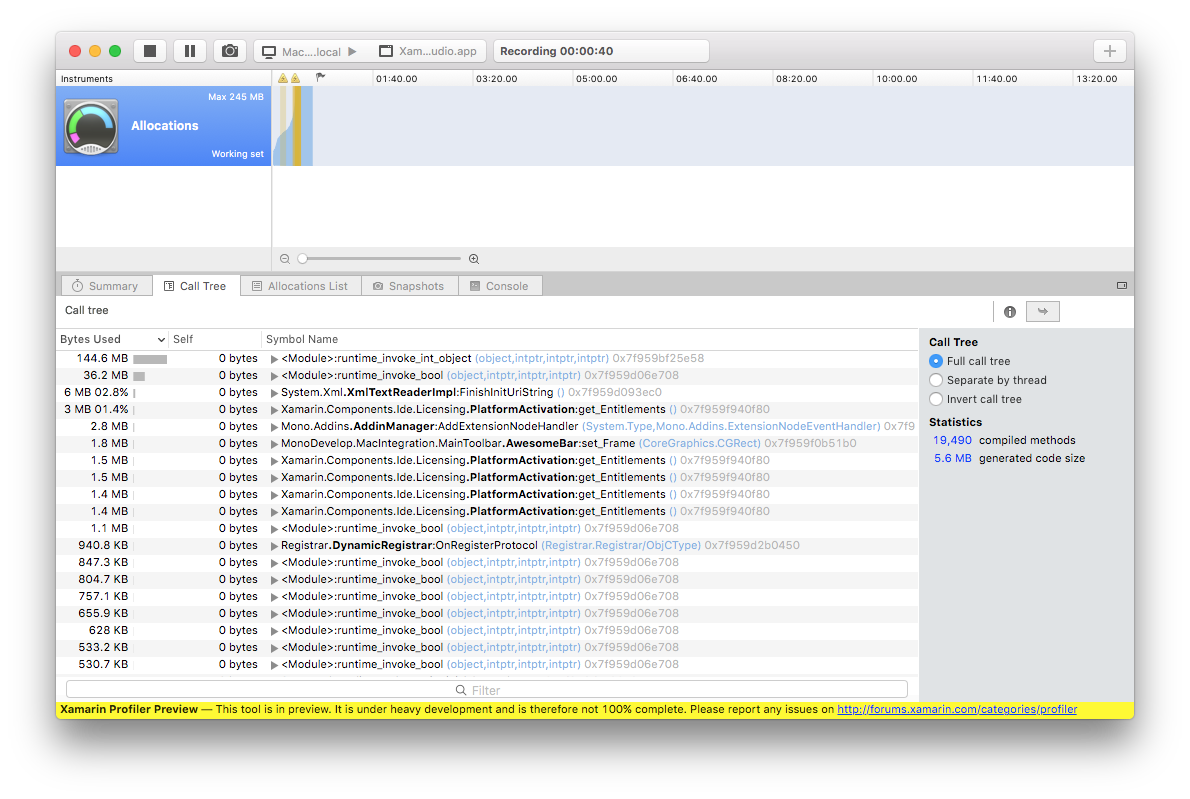 [Speaker Notes: Android/iOS/Mac

All features now complete, now testing and making it scale to larger projects

Mention Cycle Detection]
Xamarin Profiler – Cycle Detection
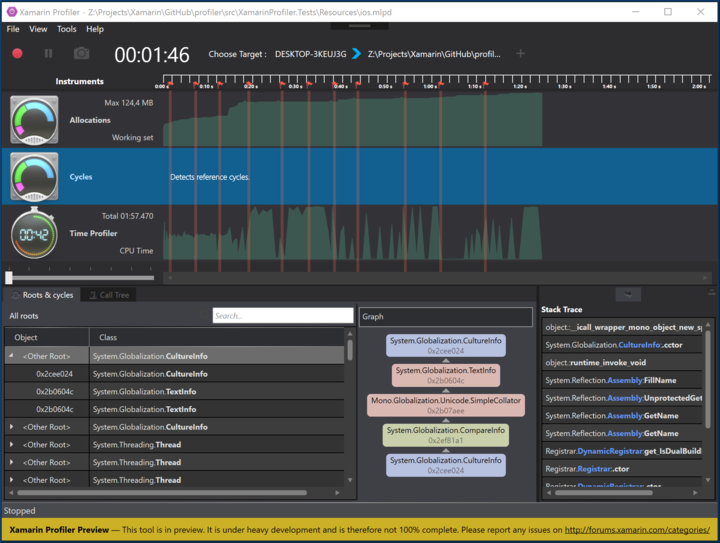 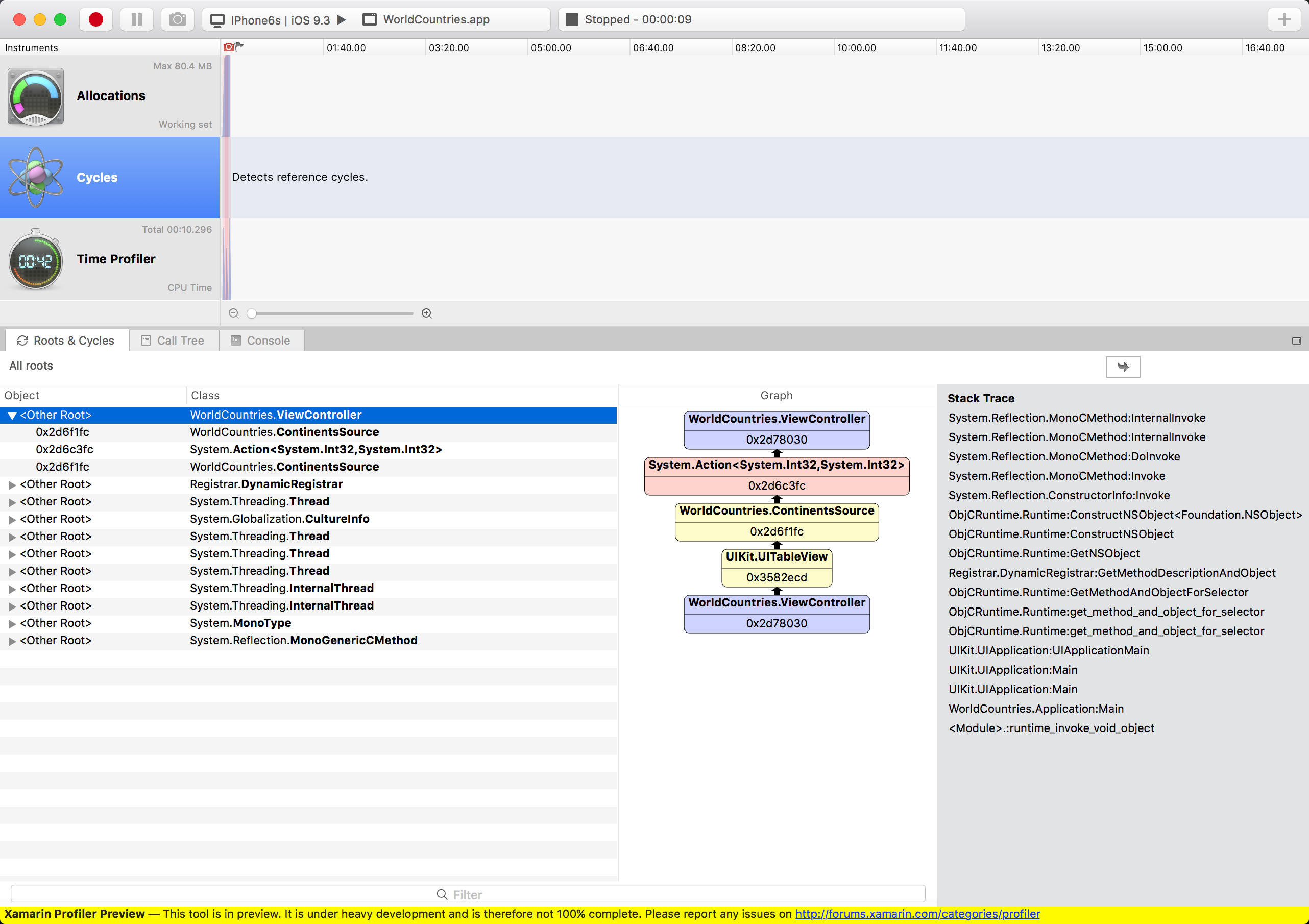 [Speaker Notes: New feature to help Android/iOS developers find strong cycles on their applications without having to manually instrument code.]
iOS Simulator for Windows
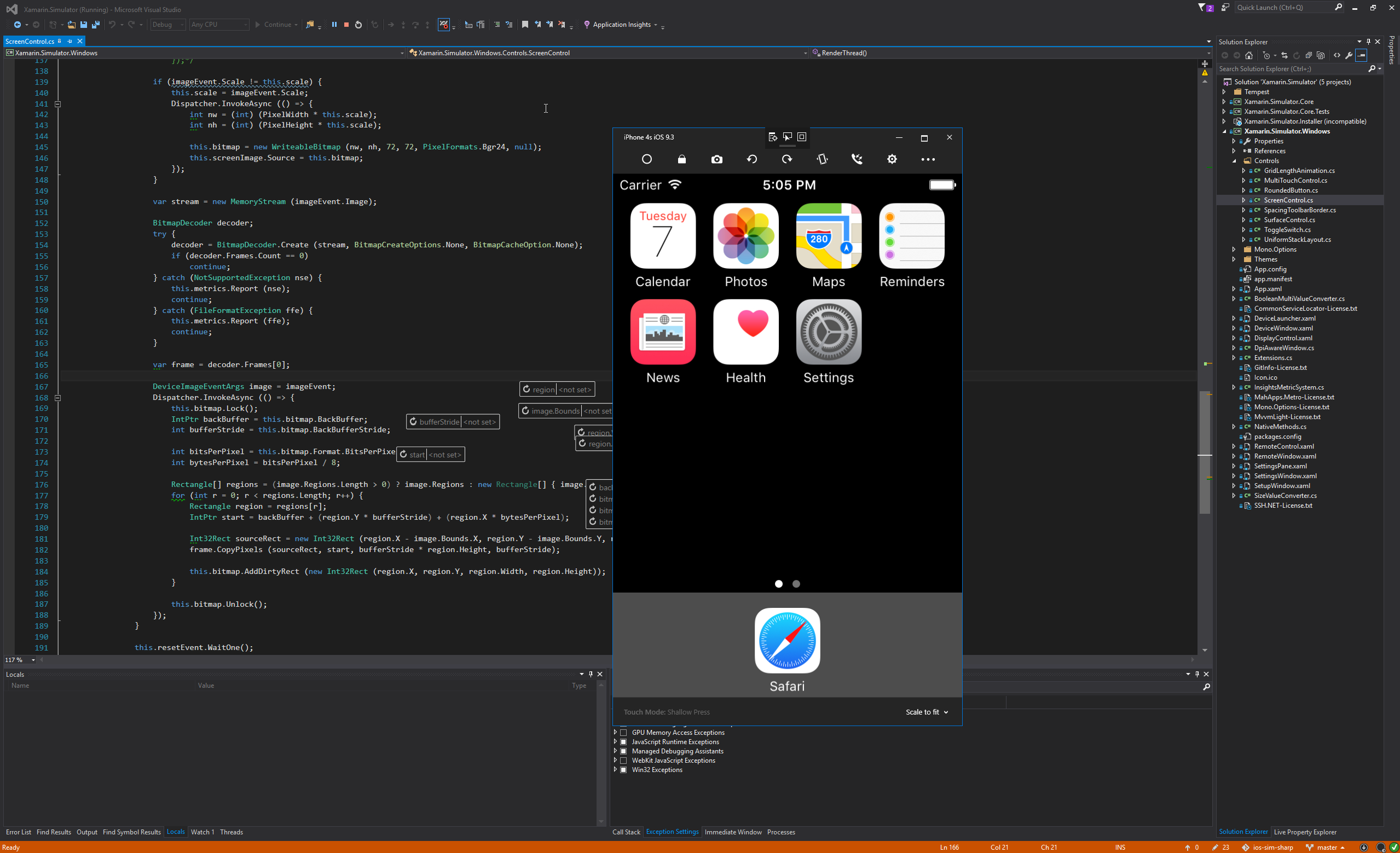 [Speaker Notes: We route touches from Windows

The best simulator experience for iOS]
Xamarin Workbooks – Interactive C#
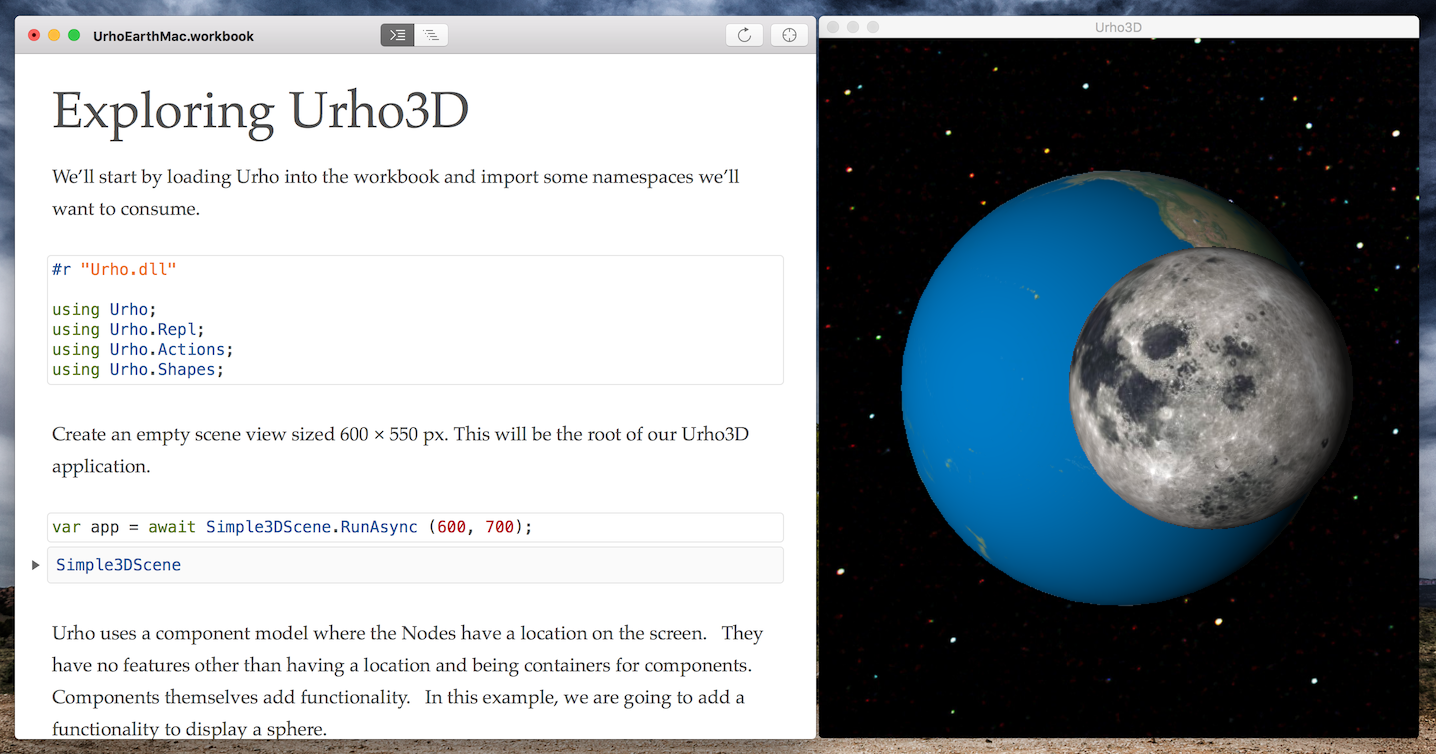 [Speaker Notes: Learning and Exploring

Creating Live Documentation

Coming to every supported platform where C# runs

Coming to UWP and HoloLens.]
Xamarin Inspector
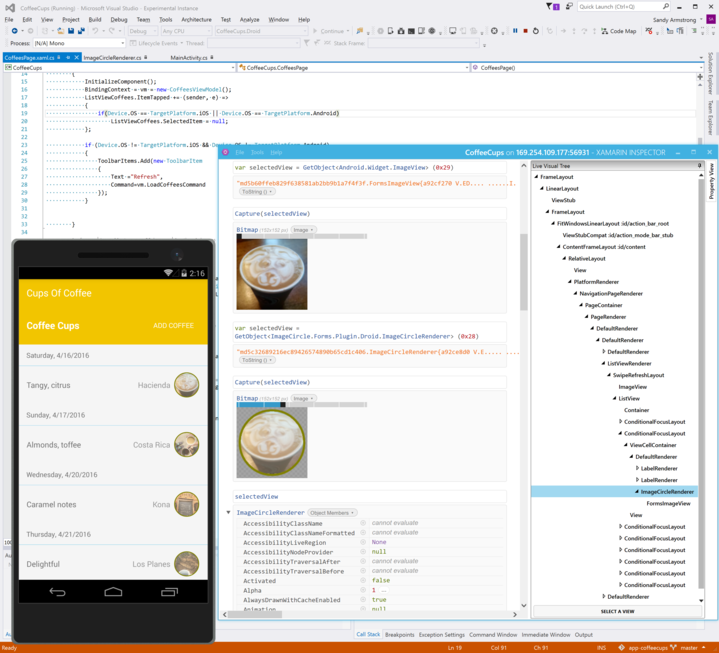 [Speaker Notes: Extends workbooks with web-inspection capabilities

Embeddable, so if you are embeedding .NET in your app in any form, you can also inspect your app live.   Rich Debugger in a library basically.]
Xamarin.Forms XAML Previewer
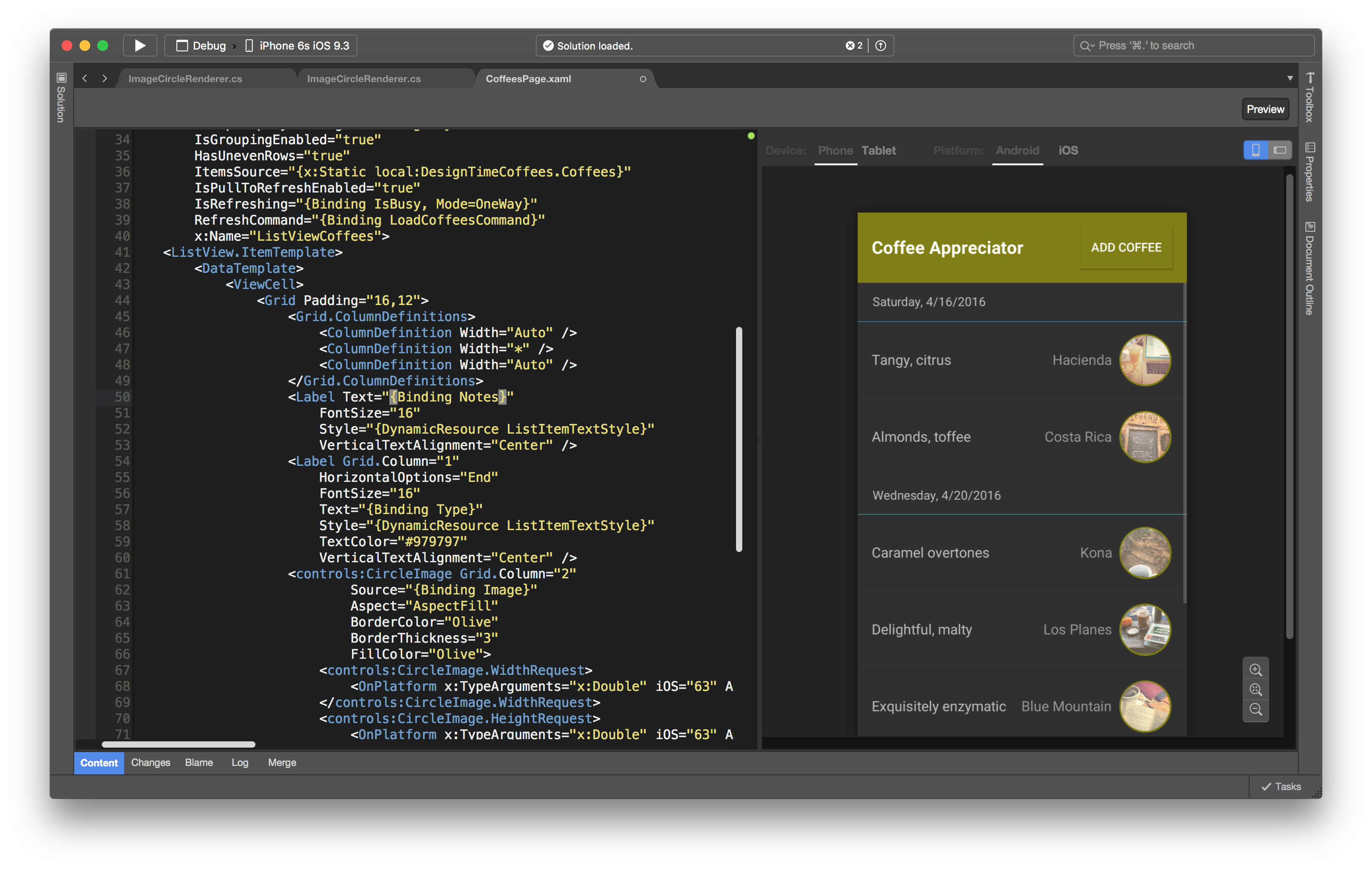 [Speaker Notes: It is me again.   I am trapped!   Can you turn on the lights?]
This Fall
Fall Themes
iOS 10 and Android N

Xamarin.Mac on Visual Studio
Develop for all platforms in a single solution

ASP.NET Core in Xamarin Studio

Localization and Accessibility
Adding support for 13 languages to Xamarin’s products
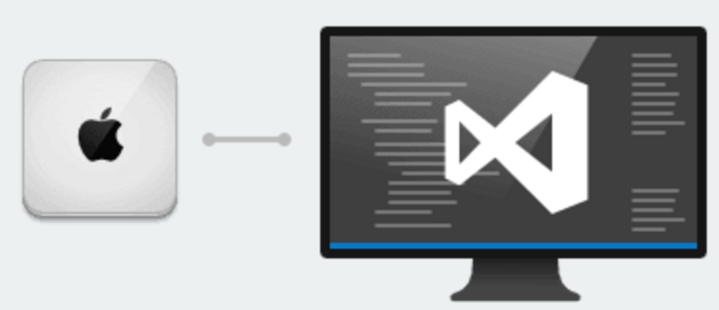 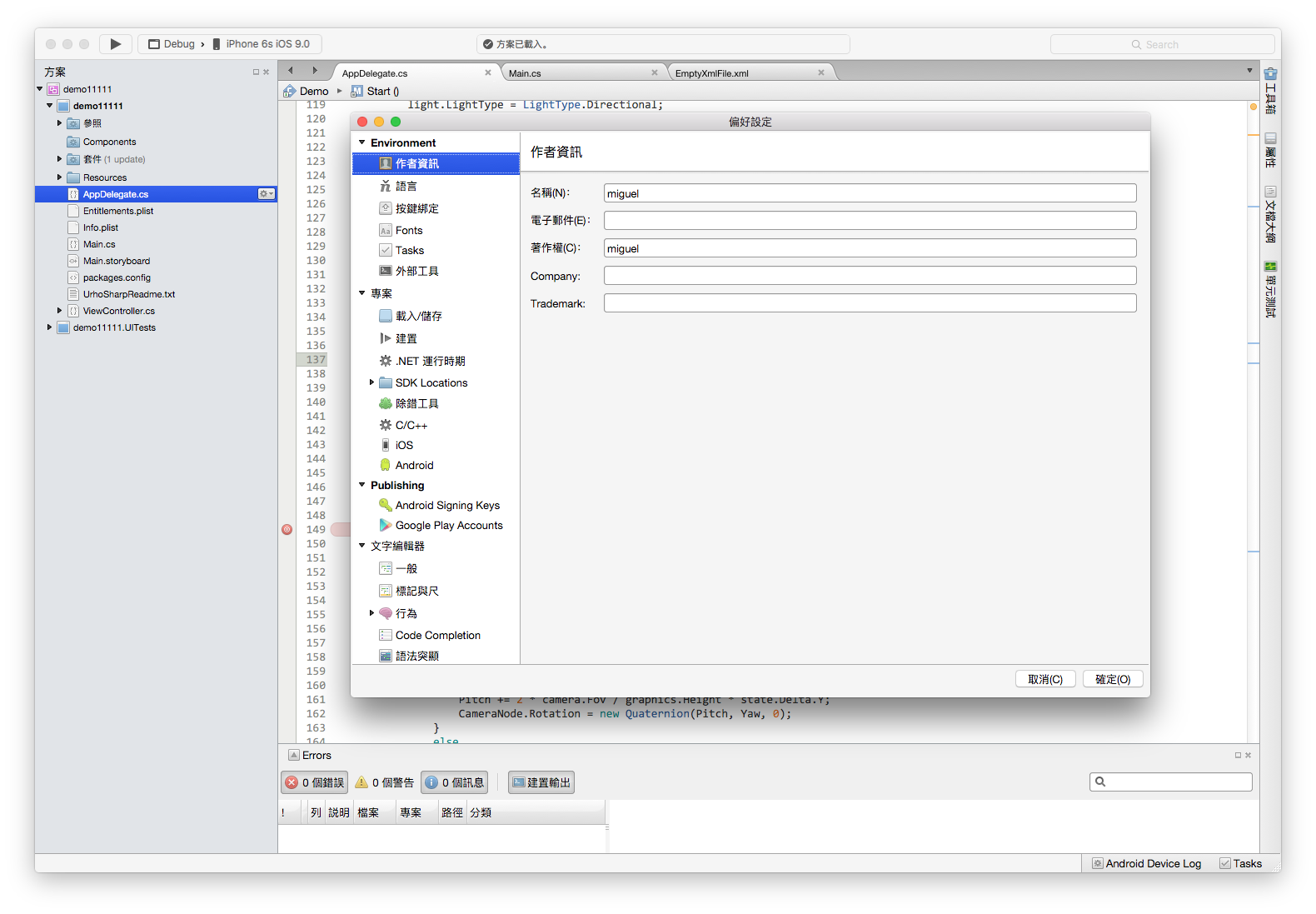 [Speaker Notes: Addin for now on ASP.NET Core debugging]
Microsoft’s IDEs
Visual Studio

Visual Studio Code

Xamarin Studio
Xamarin Studio - Sharable Components
Roslyn
C# Code completion, refactoring, analysis, workbooks, compiler

MSBuild
Taking the place of Mono’s existing xbuild

Debug Engines
Reuses VS Code Debug Protocol
Enables CoreCLR/ASP.NET Core debugging with Xamarin Studio

Language Services
VS Code Language Packs - TypeScript, JavaScript, Go, Python
Improving Cross Platform .NET
Windows
ASP.NET
WPF
Winforms
.NET 
Framework
.NET 1.0
Windows
ASP.NET
WPF
Winforms
.NET 
Framework
.NET 2.0
Windows
ASP.NET
WPF
Winforms
.NET 
Framework
.NET 4.5
Windows
Browser
ASP.NET
WPF
Silverlight
Subset of WPF
Browser specific APIs
Winforms
Subset of the Runtime Engine
Subset of the Base Class Library APIs
.NET 
Framework
Silverlight
CoreCLR
Windows
Browser
Phone
ASP.NET
WPF
Silverlight
WinPhone
Silverlight
Winforms
.NET 
Framework
Silverlight
CoreCLR
WinPhone
CoreCLR
Windows
Browser
Phone
UWP
.NET Core
ASP.NET
UWP
WPF
Silverlight
WinPhone
Silverlight
ASP.NET
Core
Winforms
.NET 
Framework
Silverlight
CoreCLR
WinPhone
CoreCLR
.NET
Native
CoreCLR
[Speaker Notes: This slide is hidden, perhaps this is my way out to freedom?

Unhide this slide to unlock the secrets of the universe.]
Windows
UWP
ASP.NET
UWP
WPF
Winforms
.NET
Native
.NET 
Framework
[Speaker Notes: Dear reader – you are my only hope!]
Windows
UWP
.NET Core
ASP.NET
UWP
WPF
ASP.NET
Core
Winforms
.NET
Native
CoreCLR
.NET 
Framework
Windows
UWP
.NET Core
Unity
ASP.NET
UWP
Unity
WPF
ASP.NET
Core
Winforms
.NET
Native
CoreCLR
Unity Mono
.NET 
Framework
Xamarin
Windows
UWP
.NET Core
Unity
ASP.NET
UWP
Mac
Unity
WPF
Android
ASP.NET
Core
iOS
Winforms
.NET
Native
CoreCLR
Unity Mono
.NET 
Framework
Xamarin
Mono
Xamarin
Windows
UWP
.NET Core
Unity
ASP.NET
UWP
Mac
Unity
WPF
Android
ASP.NET
Core
iOS
Winforms
Portable Class Libraries

Intersections of APIs
Xamarin
Windows
UWP
.NET Core
Unity
ASP.NET
UWP
Mac
Unity
WPF
Android
ASP.NET
Core
iOS
Winforms
.NET Standard
CoreCLR
.NET
Native
Unity Mono
.NET 
Framework
Xamarin
Mono
Sharing Code Beyond.NET Standard
Complementing .NET
Libraries with Platform Specific Capabilities
Example: Barcode Scanners (third party)
Xamarin.Forms (Cross platform toolkit)
Authenticate with specific services
Geolocation
Accessing Contacts
…

Or With Native Requirements
Sqlite (Portable Database)
SkiaSharp (2D graphics API)
Urho (3D Scenes)
…
Sharing Code Beyond .NET Standard
SkiaSharp
ASP.NET
UWP
WPF
ASP.NET
Core
iOS
Android
Mac
Winforms
Sharing Code Beyond .NET Standard
SkiaSharp
Win32
Implementation
WinRT
Implementation
Win32
Linux
MacOS
Implementation
ASP.NET
UWP
WPF
Android
Implementation
Cocoa
Implementation
CocoaTouch
Implementation
ASP.NET
Core
iOS
Android
Mac
Winforms
[Speaker Notes: Build your implementations on the IDE
Easy, one solution per project

Assemble NuGet package by hand
Carefully put files in the proper locations
Try, Test, Repeat until it works

Create intersection API by hand
Edit by hand
Or butcher by hand
Write error prone tool by hand]
Xamarin Components and Plugins
Many done for you, ~50
https://github.com/xamarin/XamarinComponents

Or pre-packaged:
https://components.xamarin.com
[Speaker Notes: It is easy, but tedious to do this work]
Plugin Development
Bait and Switch
Great technology

Manual Process
Tedious

Dedicated Staff
[Speaker Notes: It is easy, but tedious to do this work]
Nugetizer-3000 to the Rescue!
Streamline the process of creating Xplat Nugets

Create Nugetizer-3000 Project
Reference the native projects
Build and ship

Nugetizer computes the API intersection for you
Packages your NuGet
From FrameworkTo Library
Linked .NET
MyApp.exe
mscorlib.dll
System.dll
Linked .NET
MyApp.exe
mscorlib.dll
System.dll
Linked .NET
MyApp.exe
mscorlib.dll
System.dll
Linked .NET
MyApp.exe
mscorlib.dll
System.dll
Linked .NET
MyApp.exe
mscorlib.dll
System.dll
Linked .NET
MyApp.exe
mscorlib.dll
System.dll
[Speaker Notes: Have your cake and eat it too.]
Mono Linker – The Basics
Garbage Collector for Code
Works like you expect it to
Traces used code, keeps it.  Everything else is removed.
Unused Code is Removed

XML Configuration
Teaches the linker about internal dependencies
Things to remove, things to keep
Augments the roots

Constant Folding
Assumes a public static variable is true/false, removes dead code
Example: “Environment.RunningOnWindows”
Linker – Advanced Uses
Custom Steps
When you need more smarts
To remove code
To instrument code
To generate code
iOS has over 26 custom steps to optimize, remove code, fields, data, assist code generation

Examples: http://github.com/xamarin/xamarin-macios/tree/master/tools/linker

How
Create a subclass of Mono.Linker.Steps.BaseStep
Plenty of samples in the link above
Linking 2.0 – beyond the basics
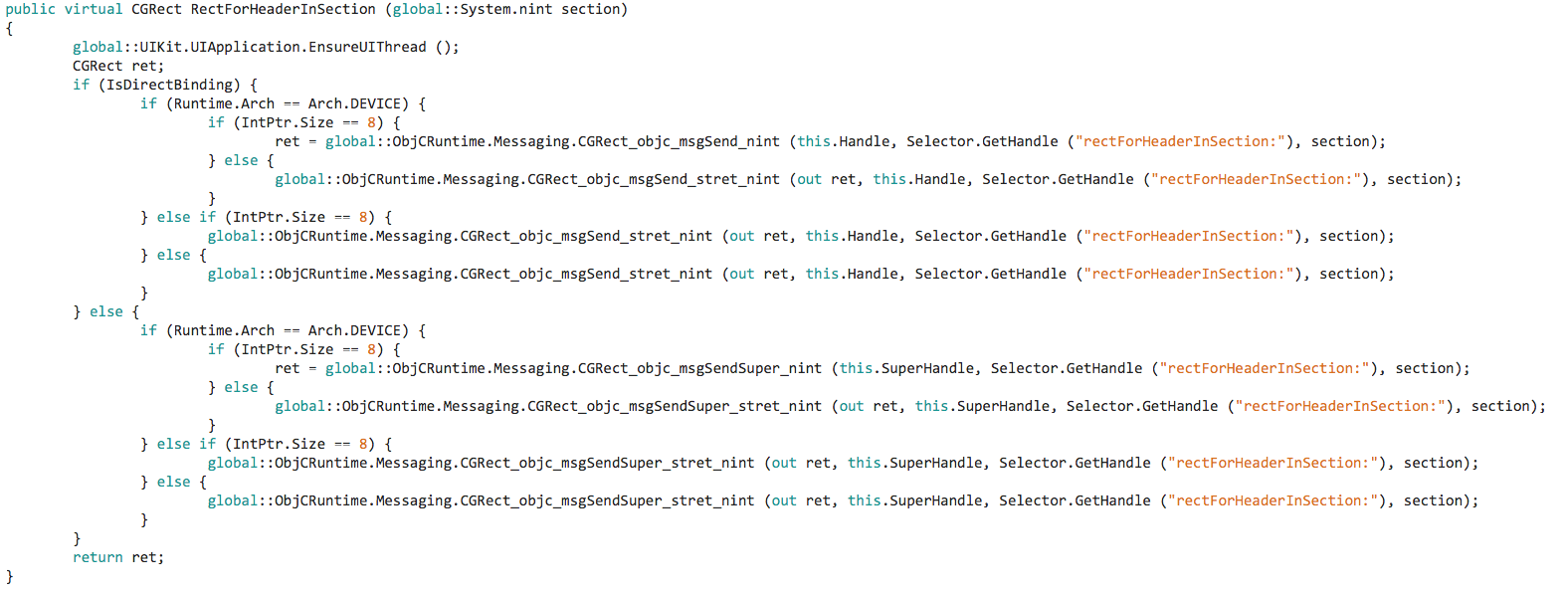 Linking 2.0 – beyond the basics
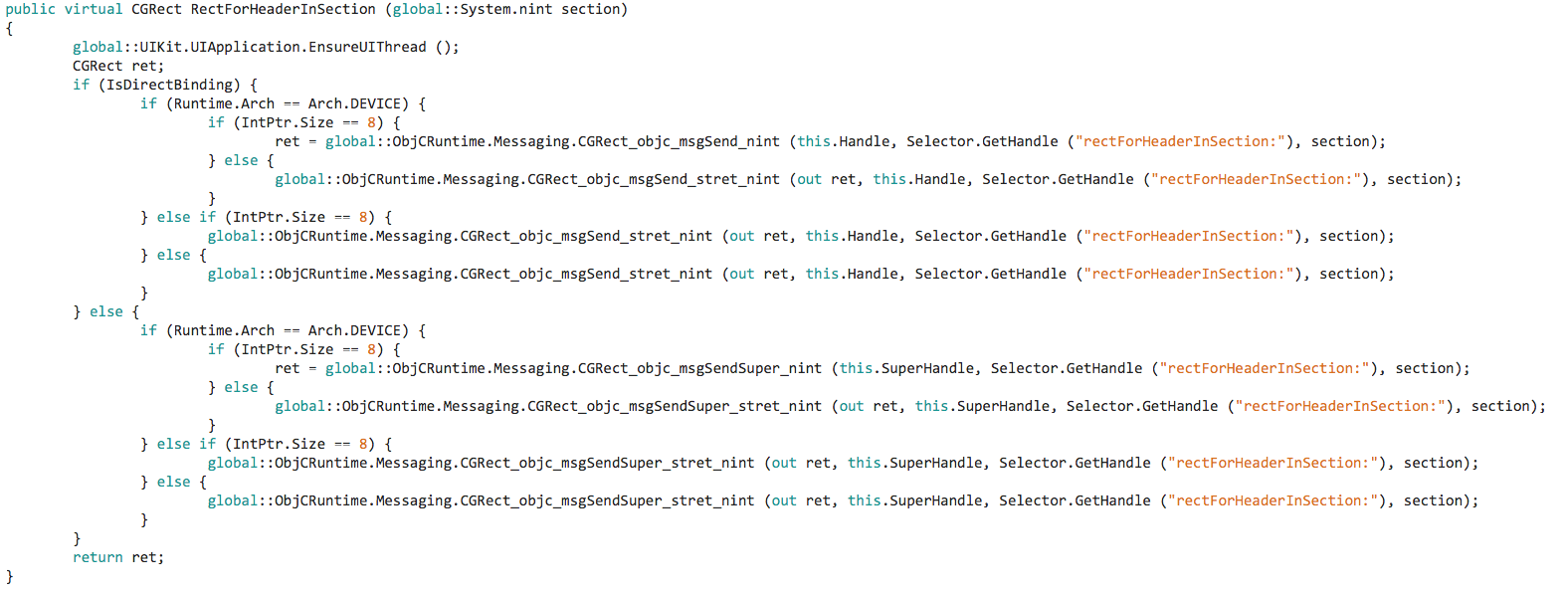 For cases without subclassing
Linking 2.0 – beyond the basics
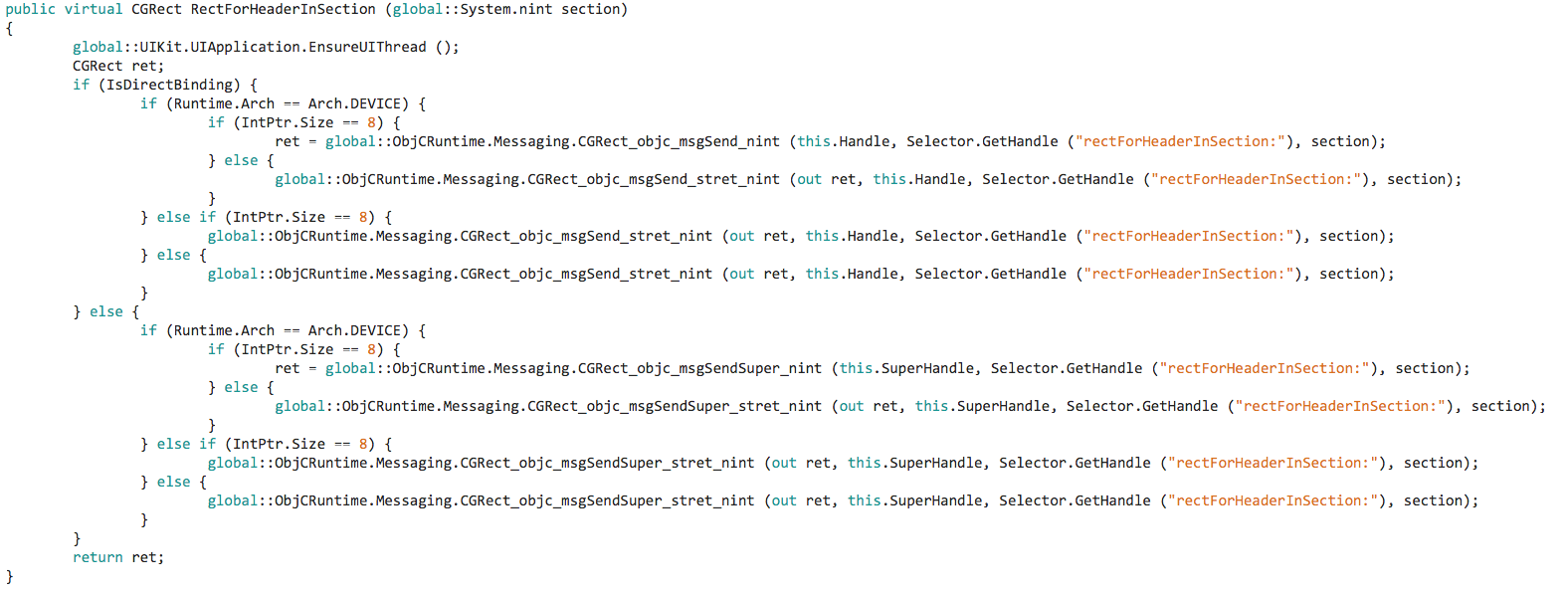 Linking 2.0 – beyond the basics
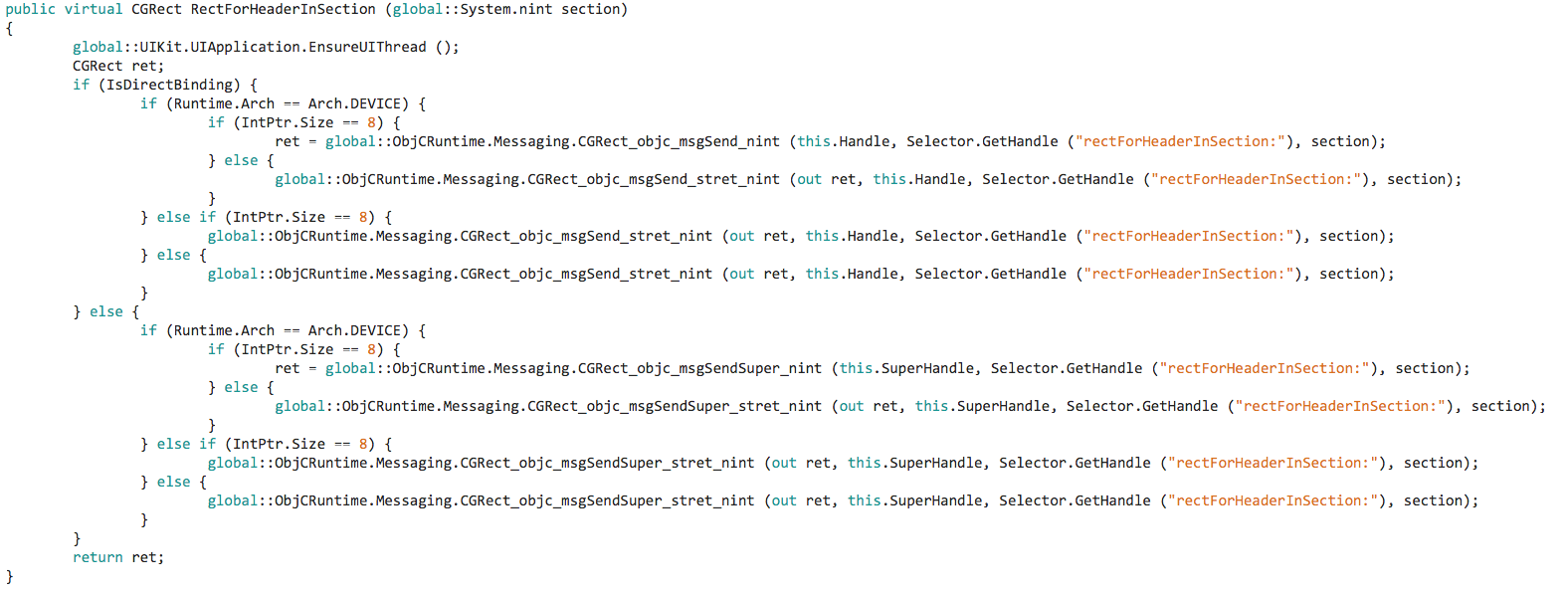 Externally configured static global
Device vs Simulator.
Assume device.
Linking 2.0 – beyond the basics
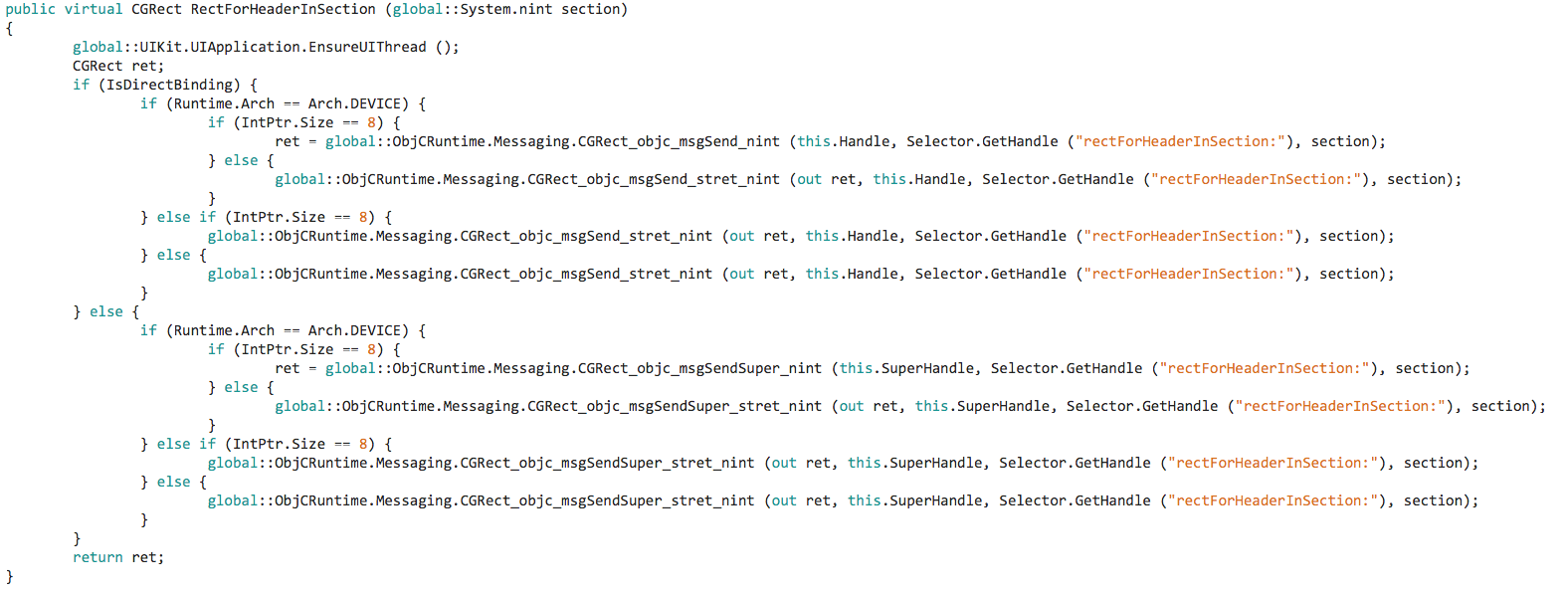 Linking 2.0 – beyond the basics
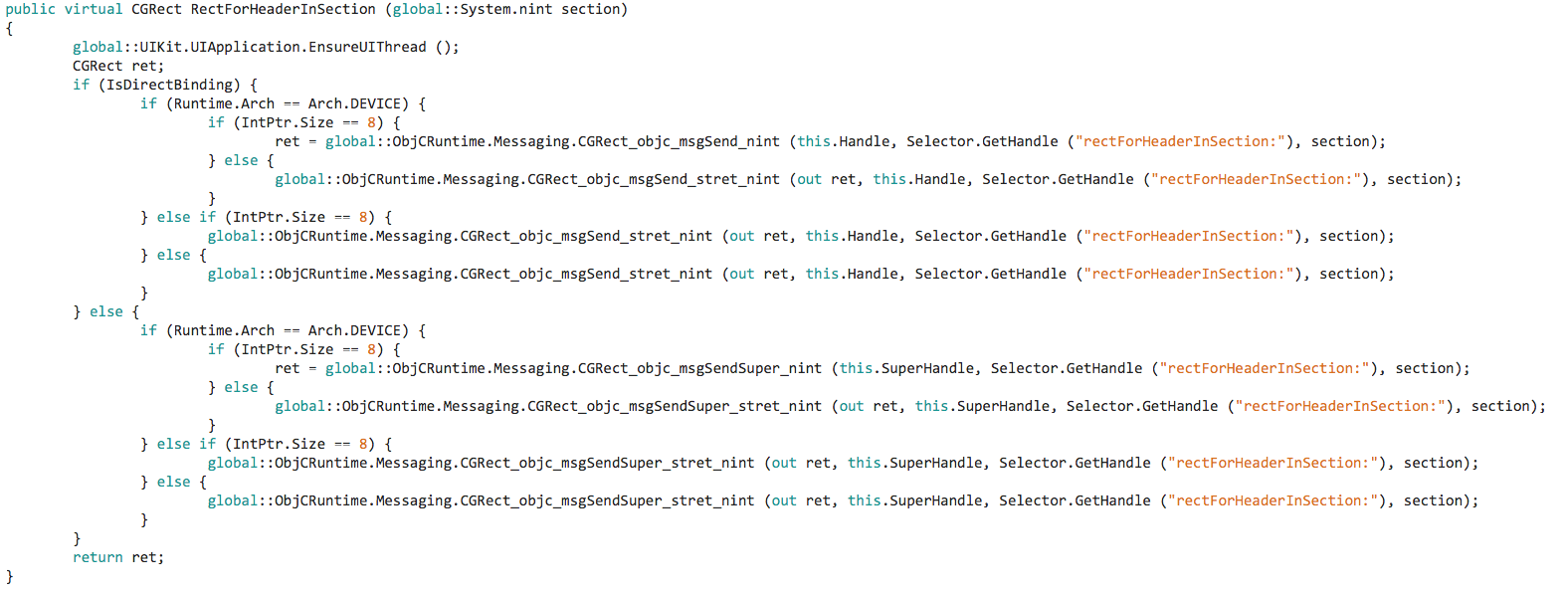 32 vs 64 bit build
Linking 2.0 – beyond the basics
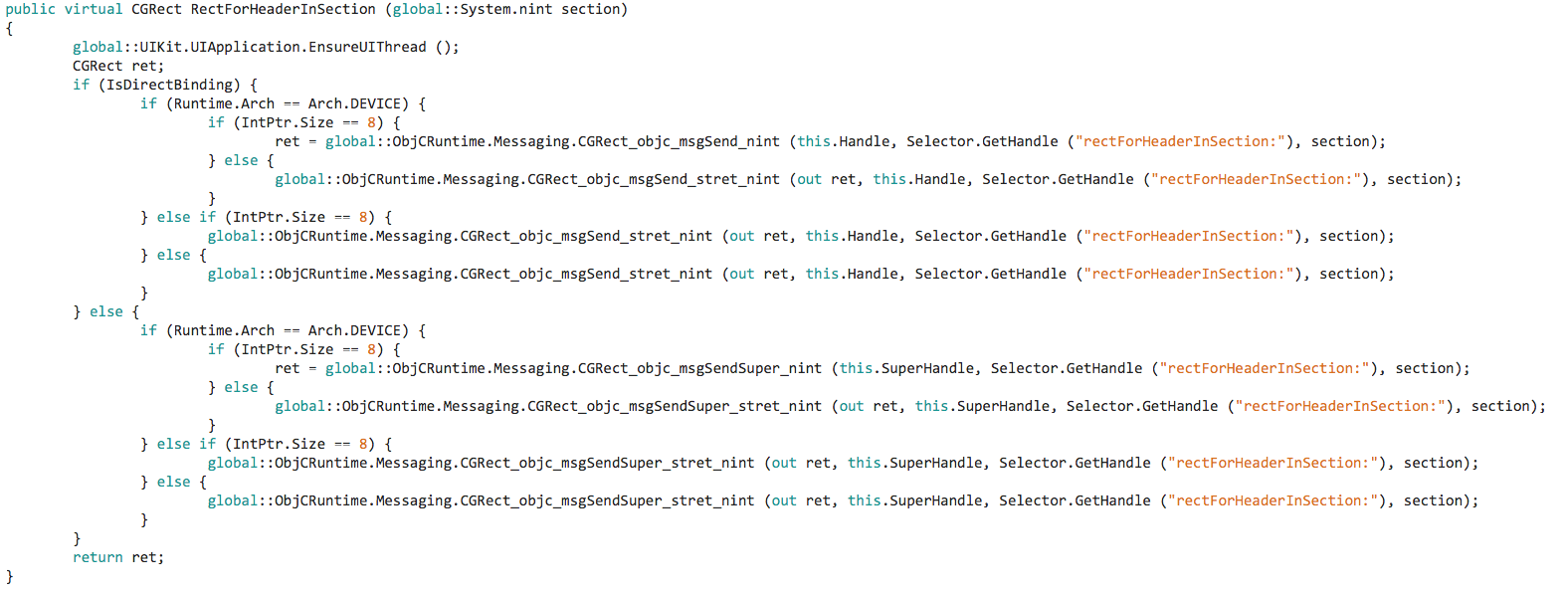 Linking 2.0 – beyond the basics
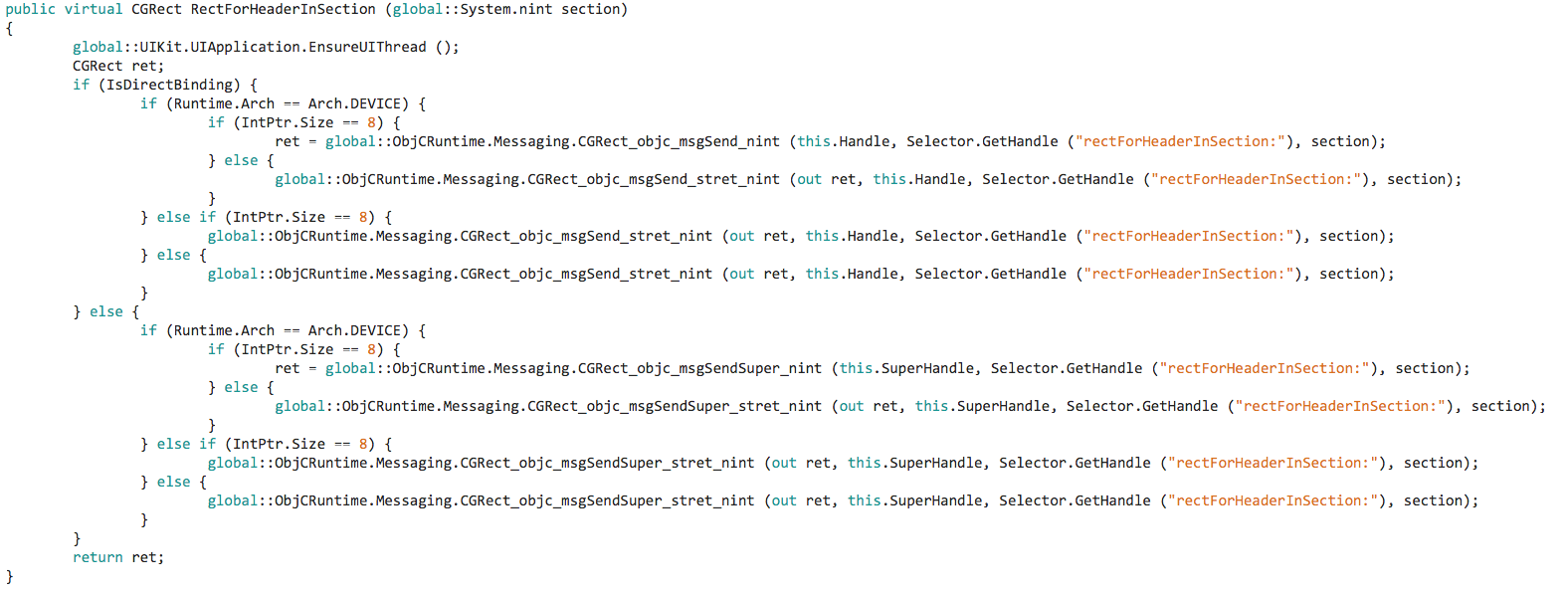 Debug or Release?

Release – remove debugging aids.
Linking 2.0 – beyond the basics
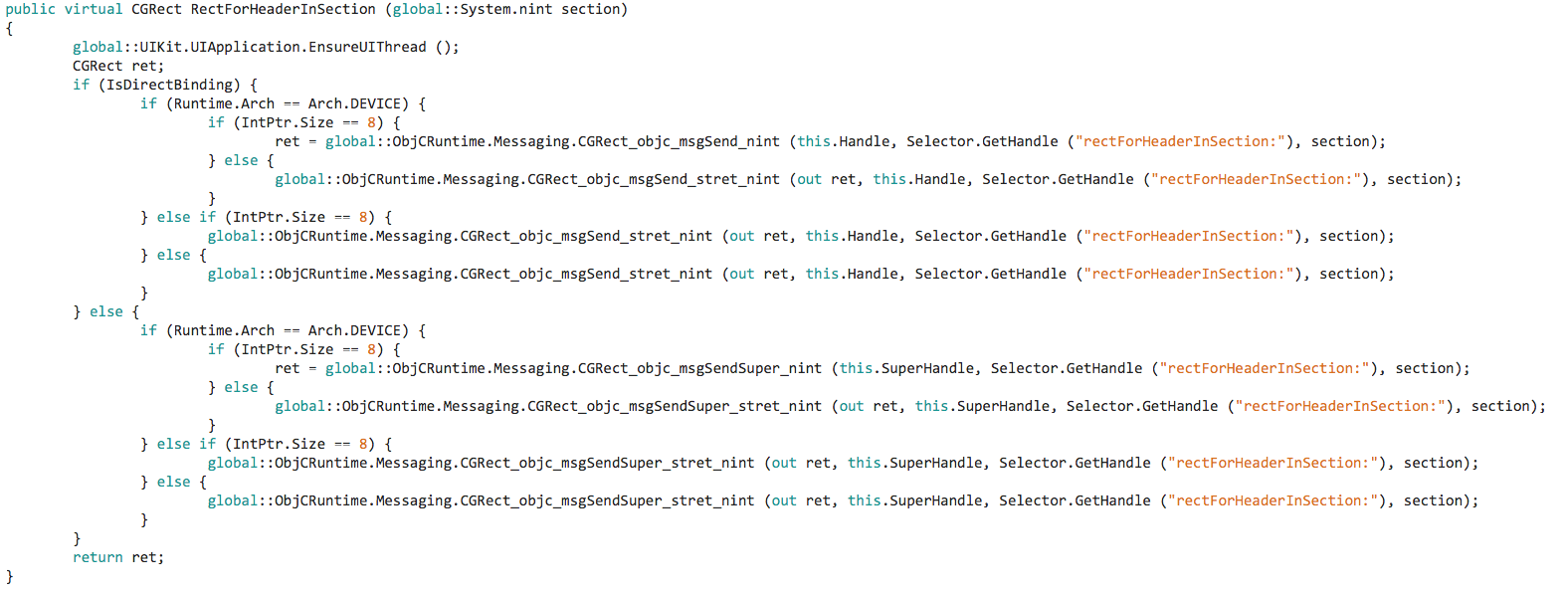 Linking 2.0 – beyond the basics
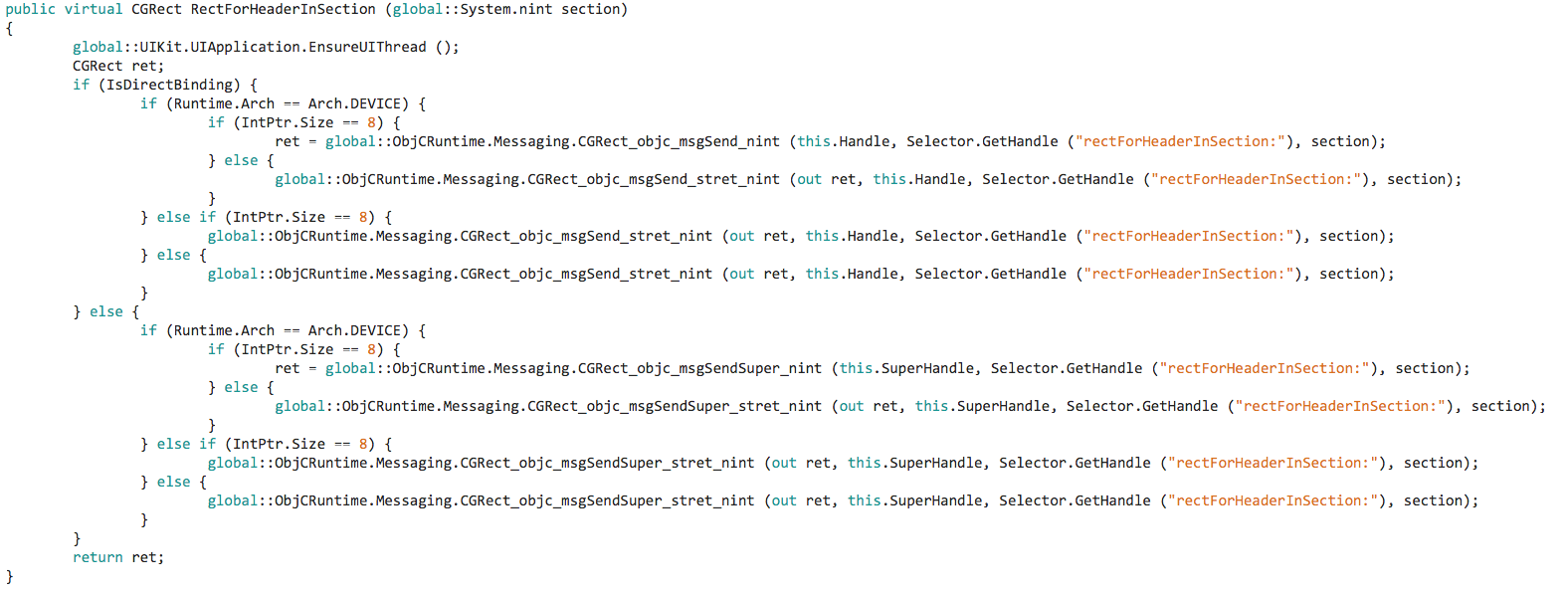 Built-in Selector to Constant mapping
Linking 2.0 – beyond the basics
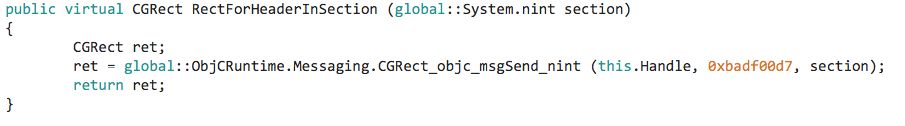 Next Steps
Update Xamarin Today – Cycle 7 is here

Watch the rest of .NET Conf
Hands on